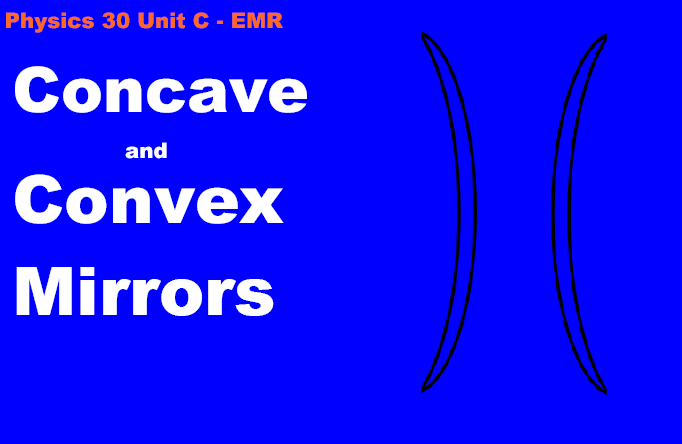 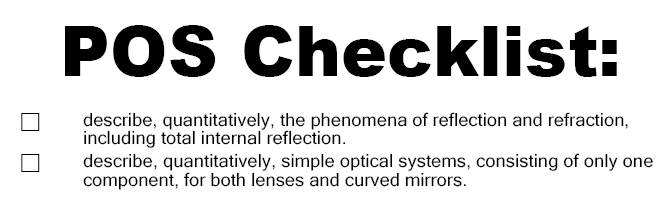 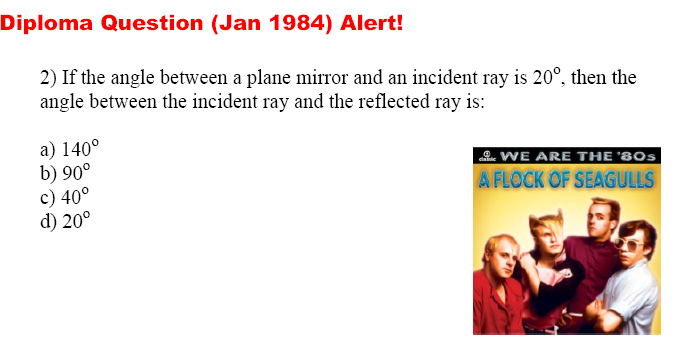 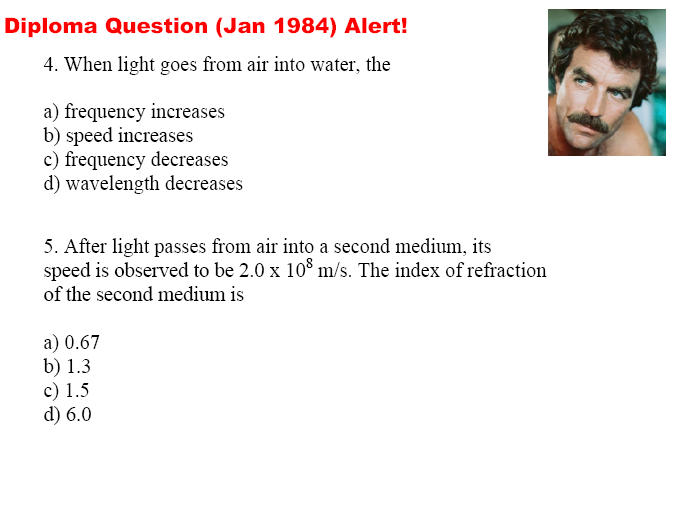 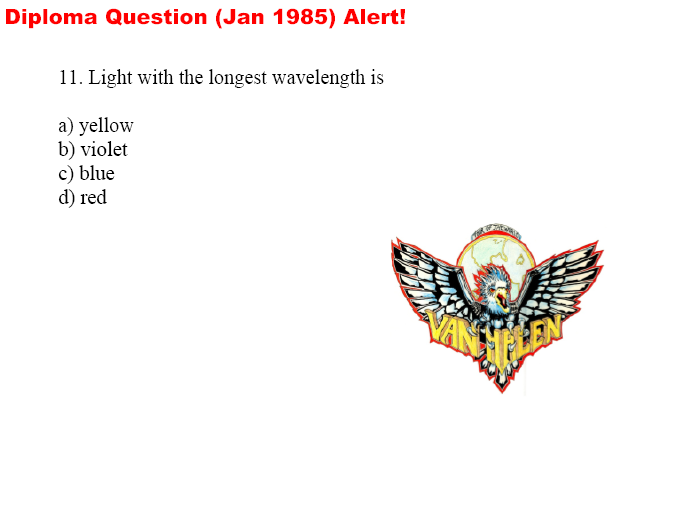 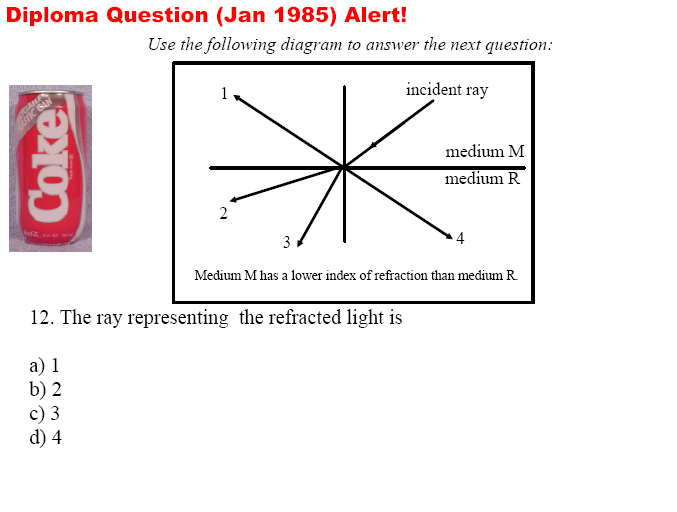 Images
When you look into a plane (flat) mirror, it appears that your reflection is behind the mirror. This type of image is said to be a virtual image. 
Optically, there is no difference between a virtual image and a real image; that is, your eye can not tell the difference between the two.
Images
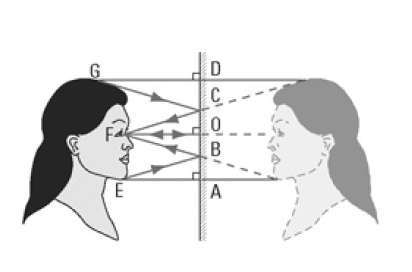 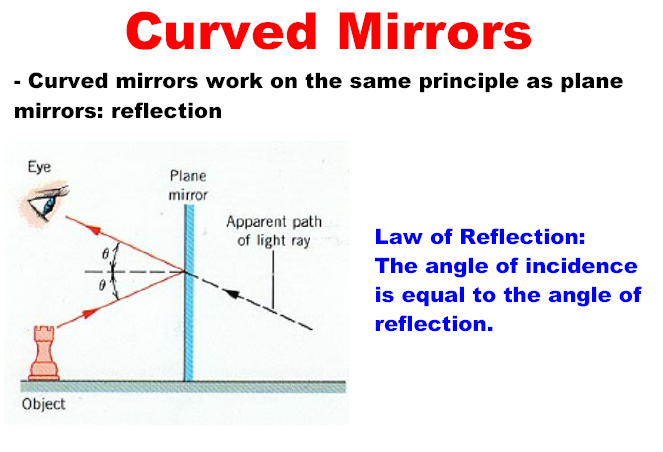 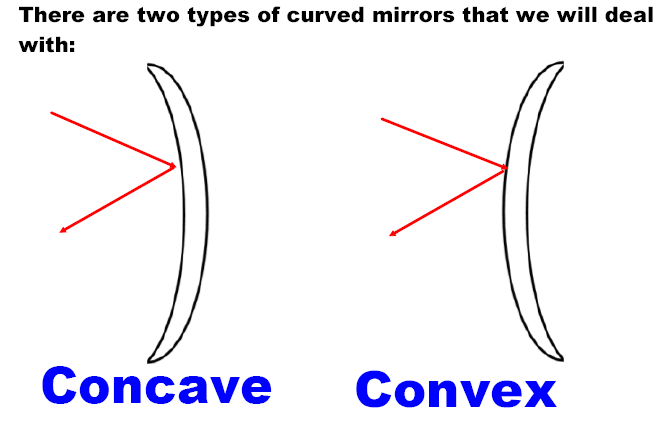 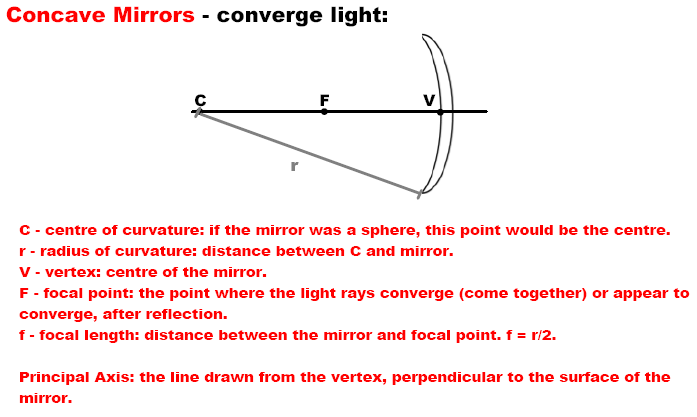 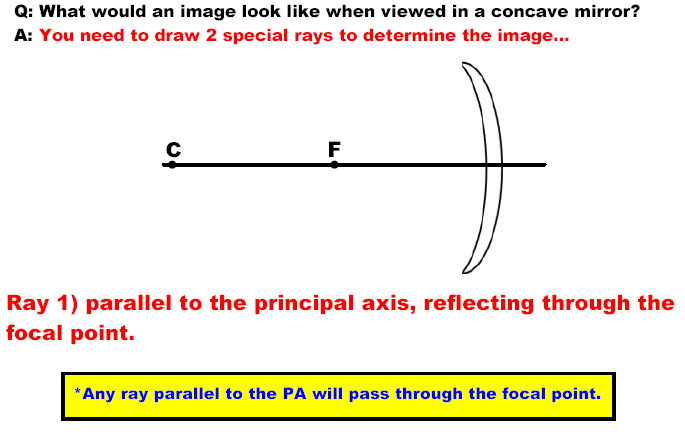 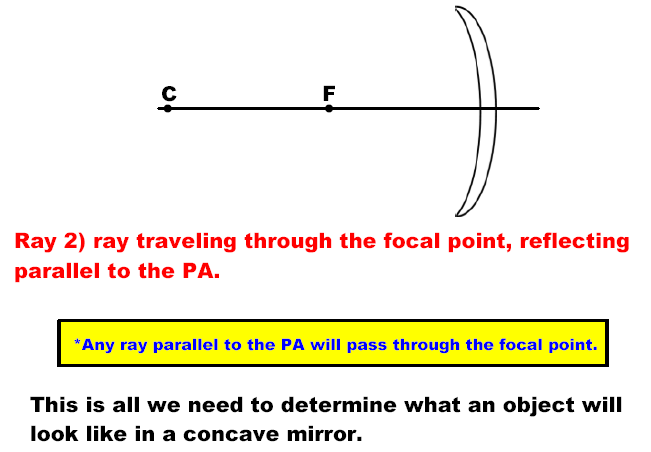 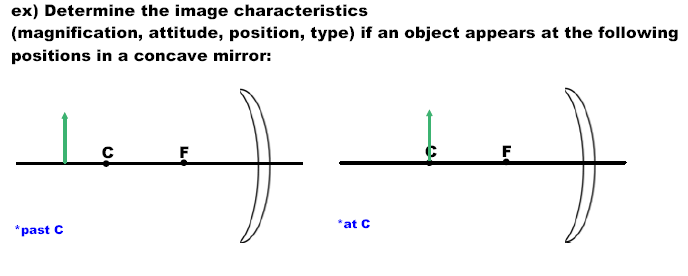 Mirror App
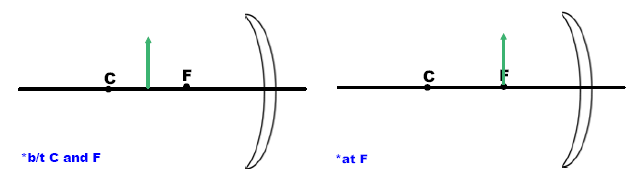 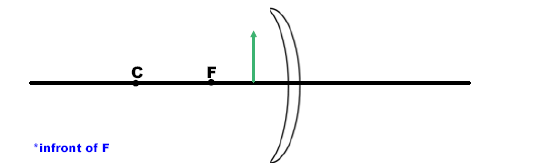 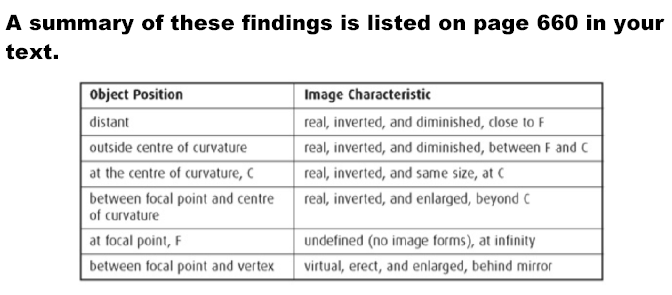 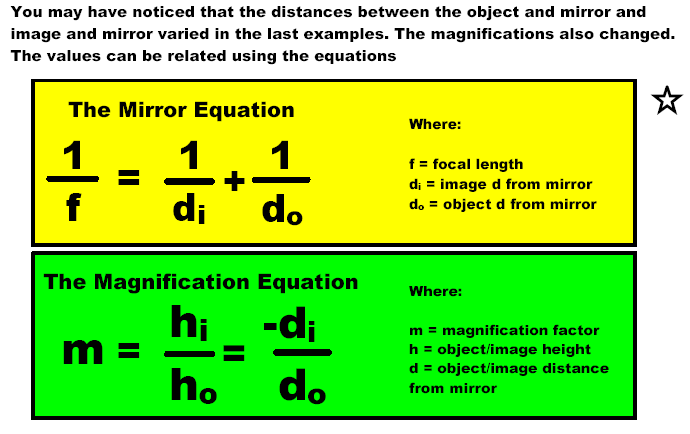 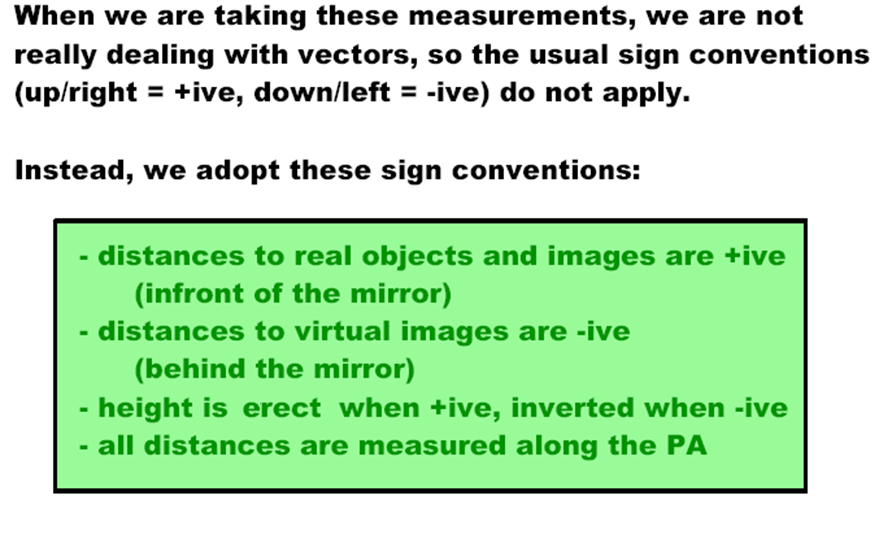 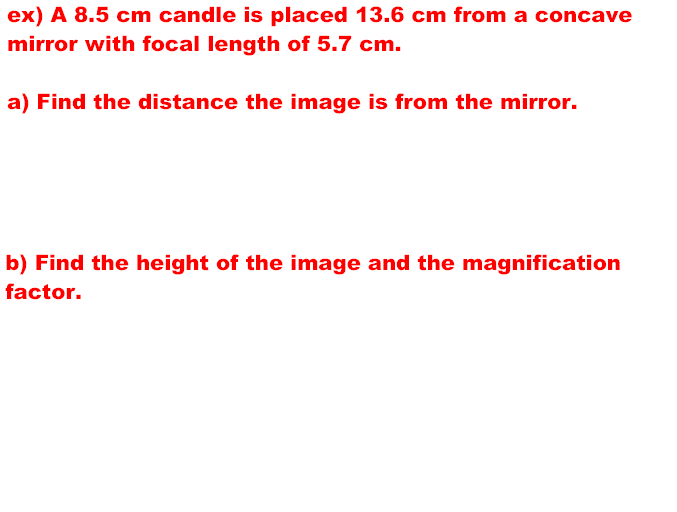 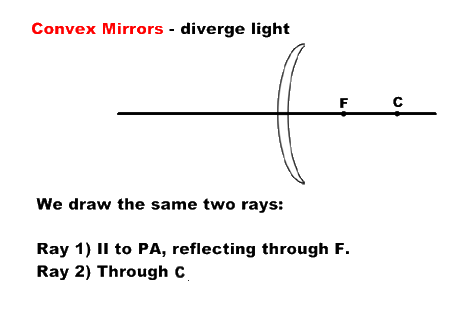 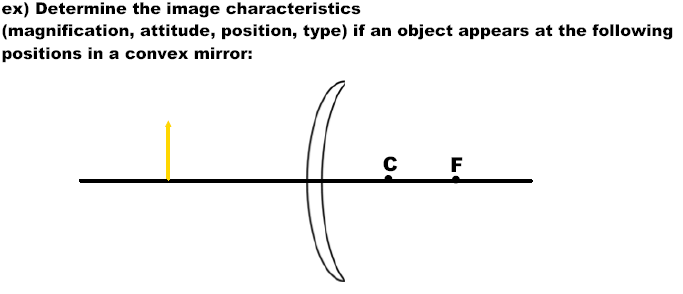 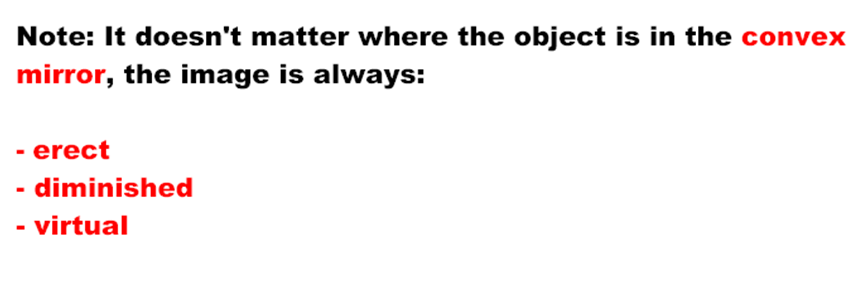 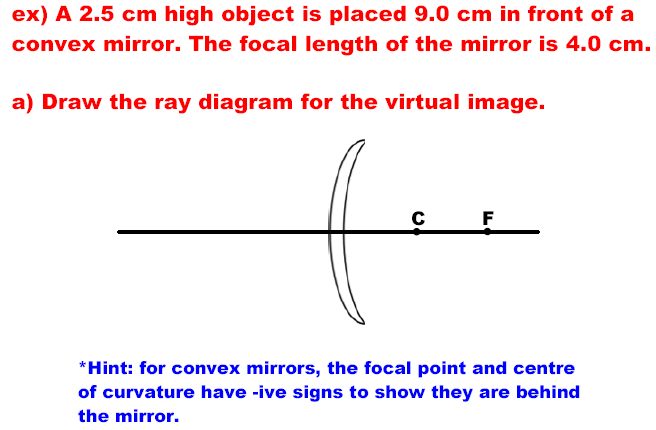 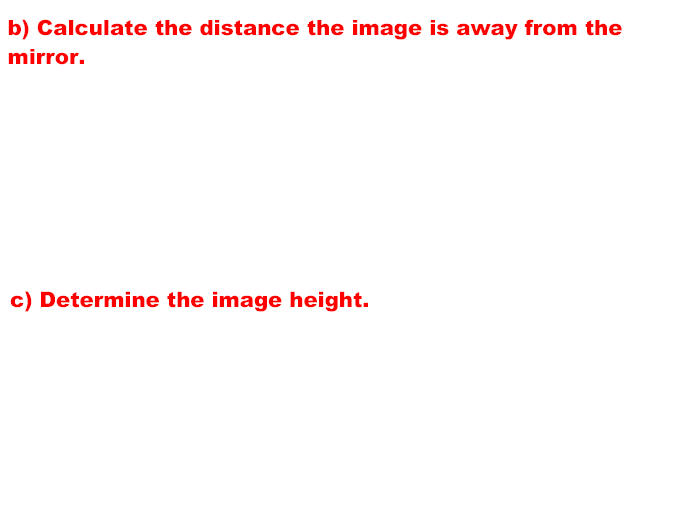